GEOL 4322
Spring 2021
GPR
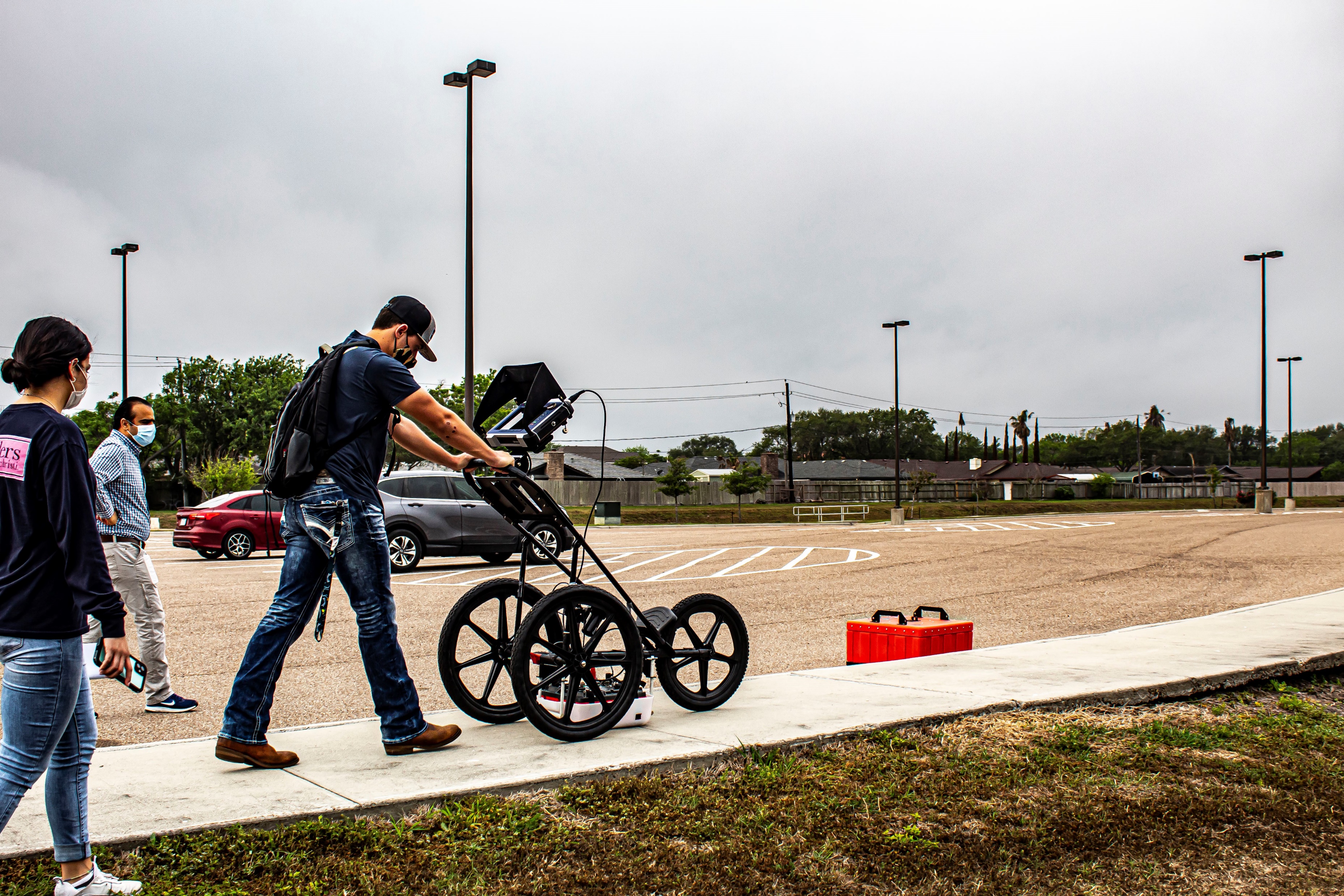 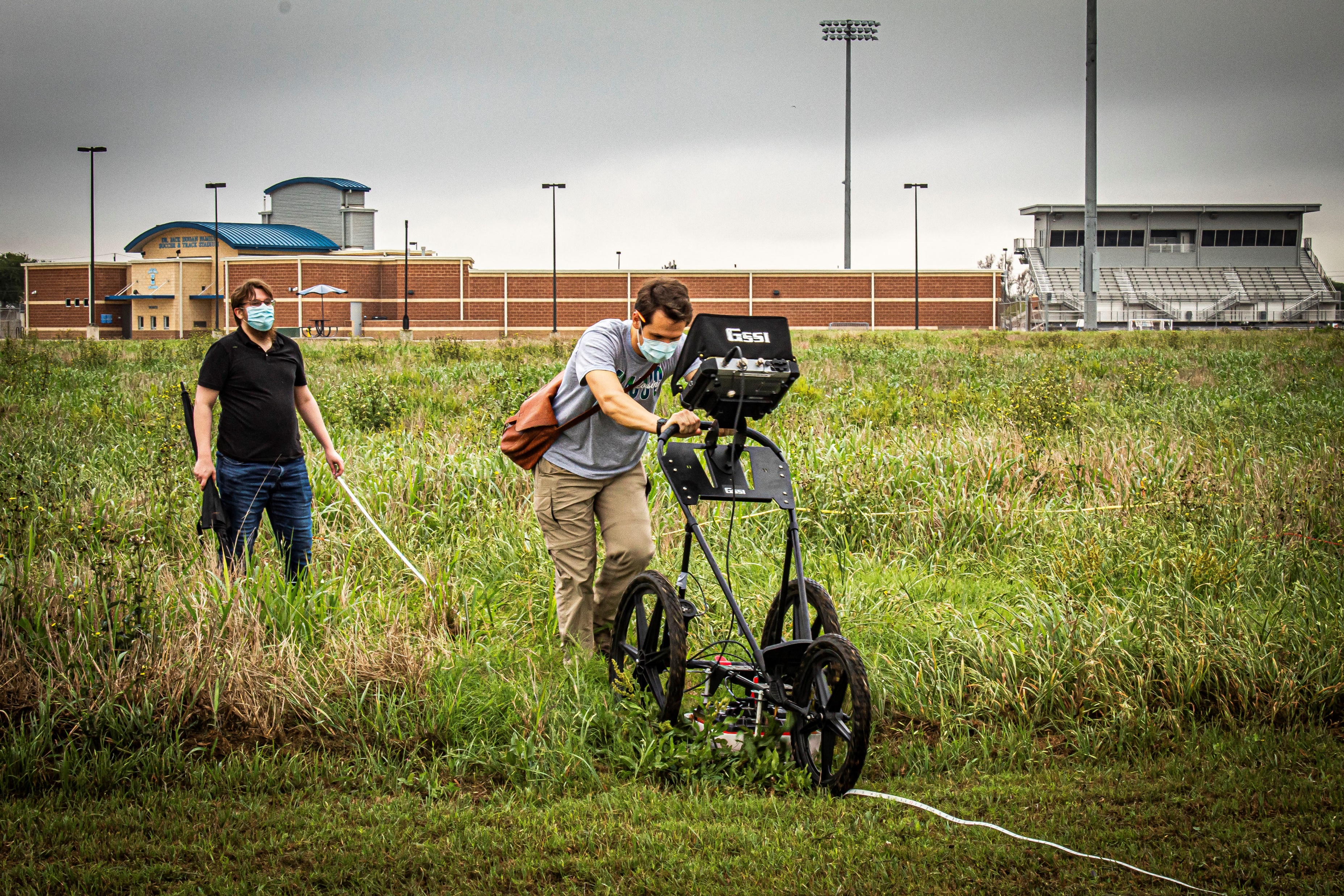 GPR
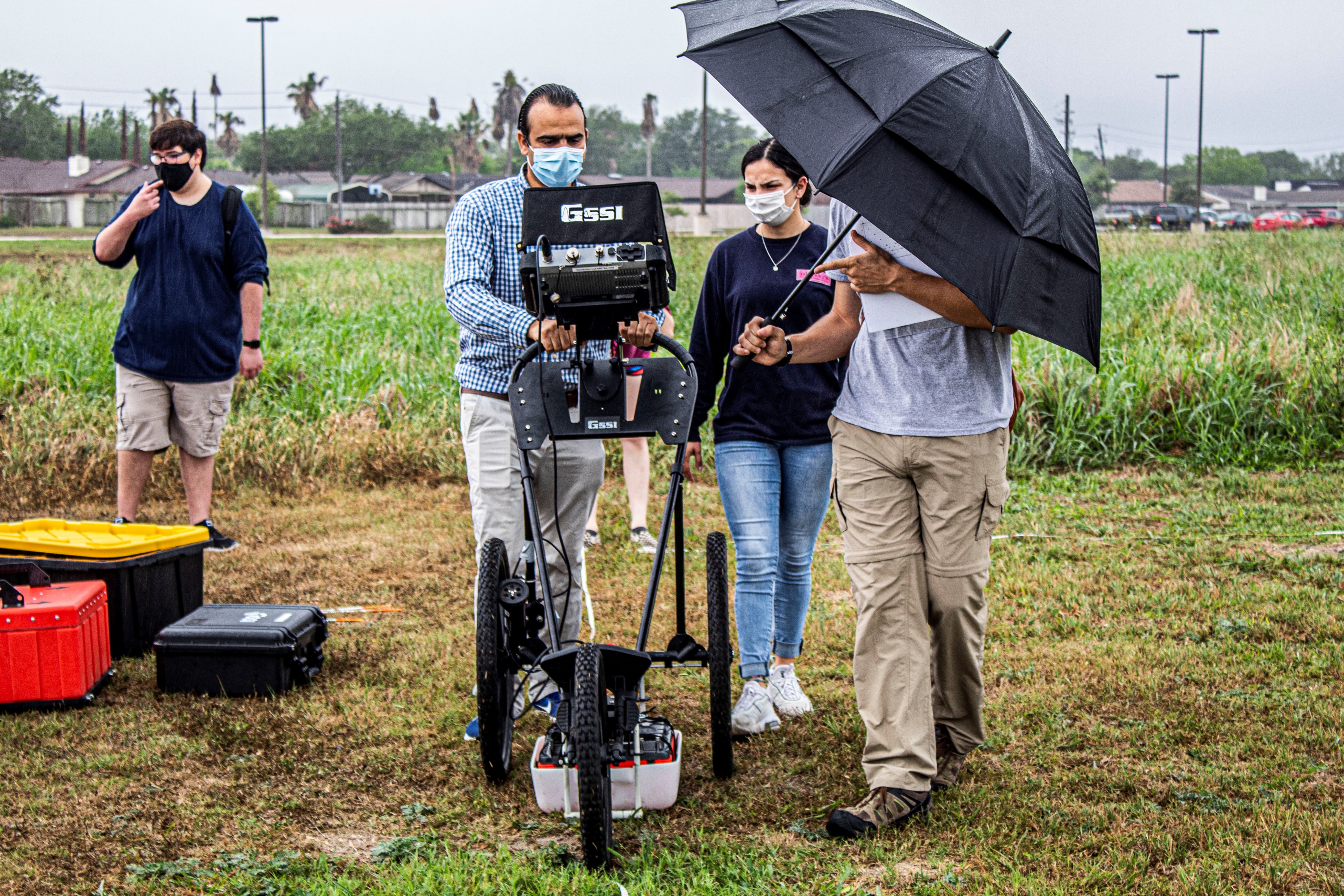 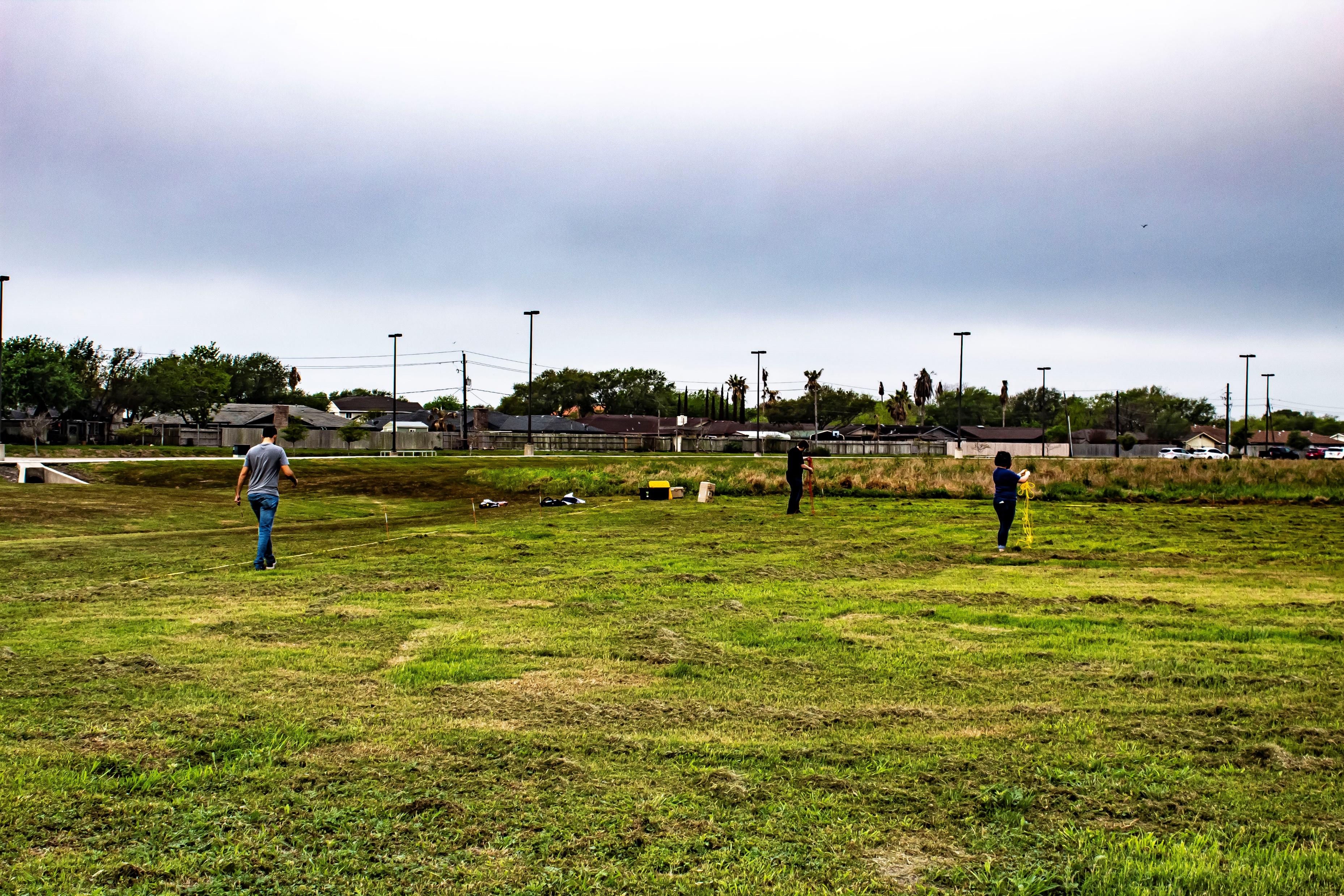 Magnetic
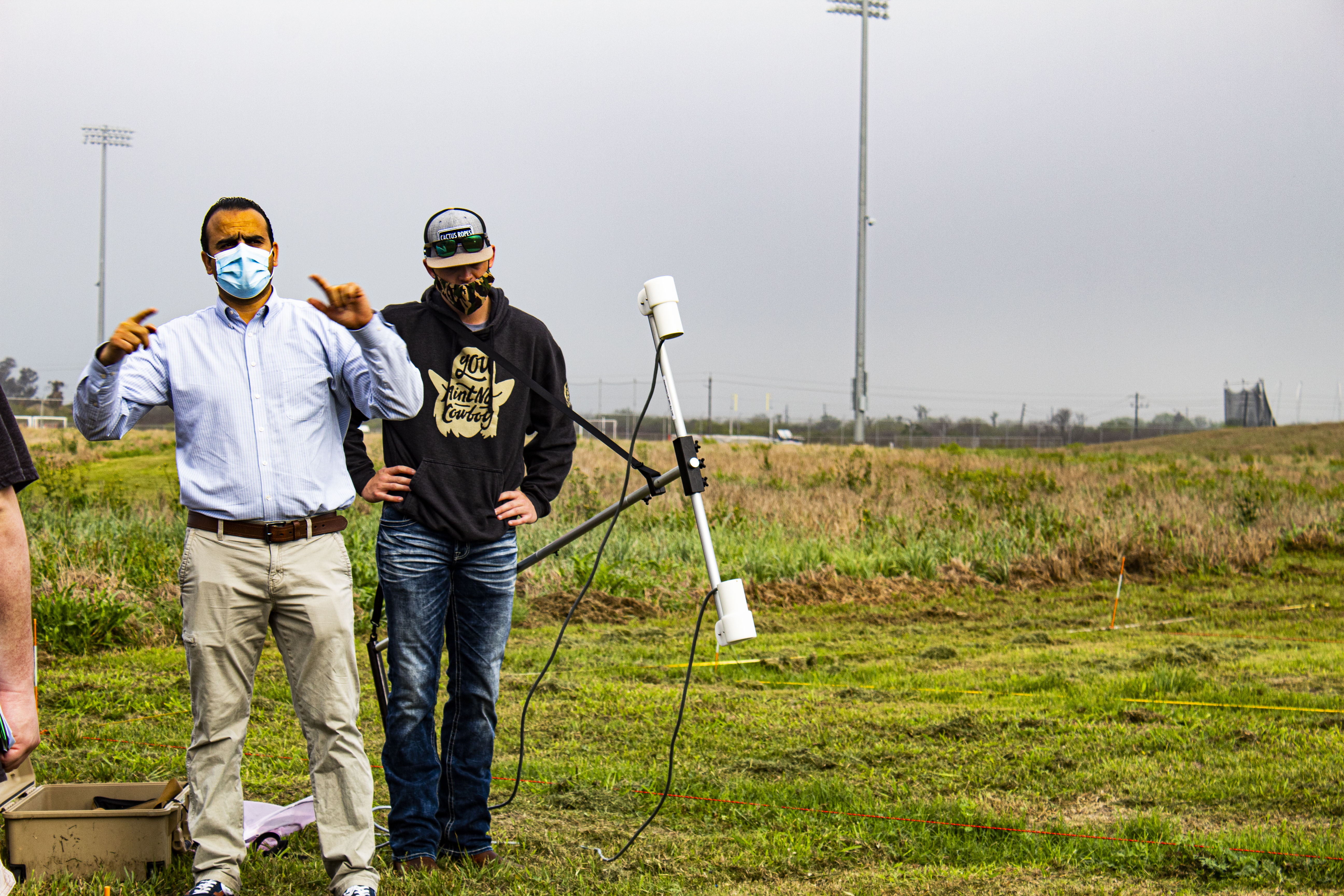 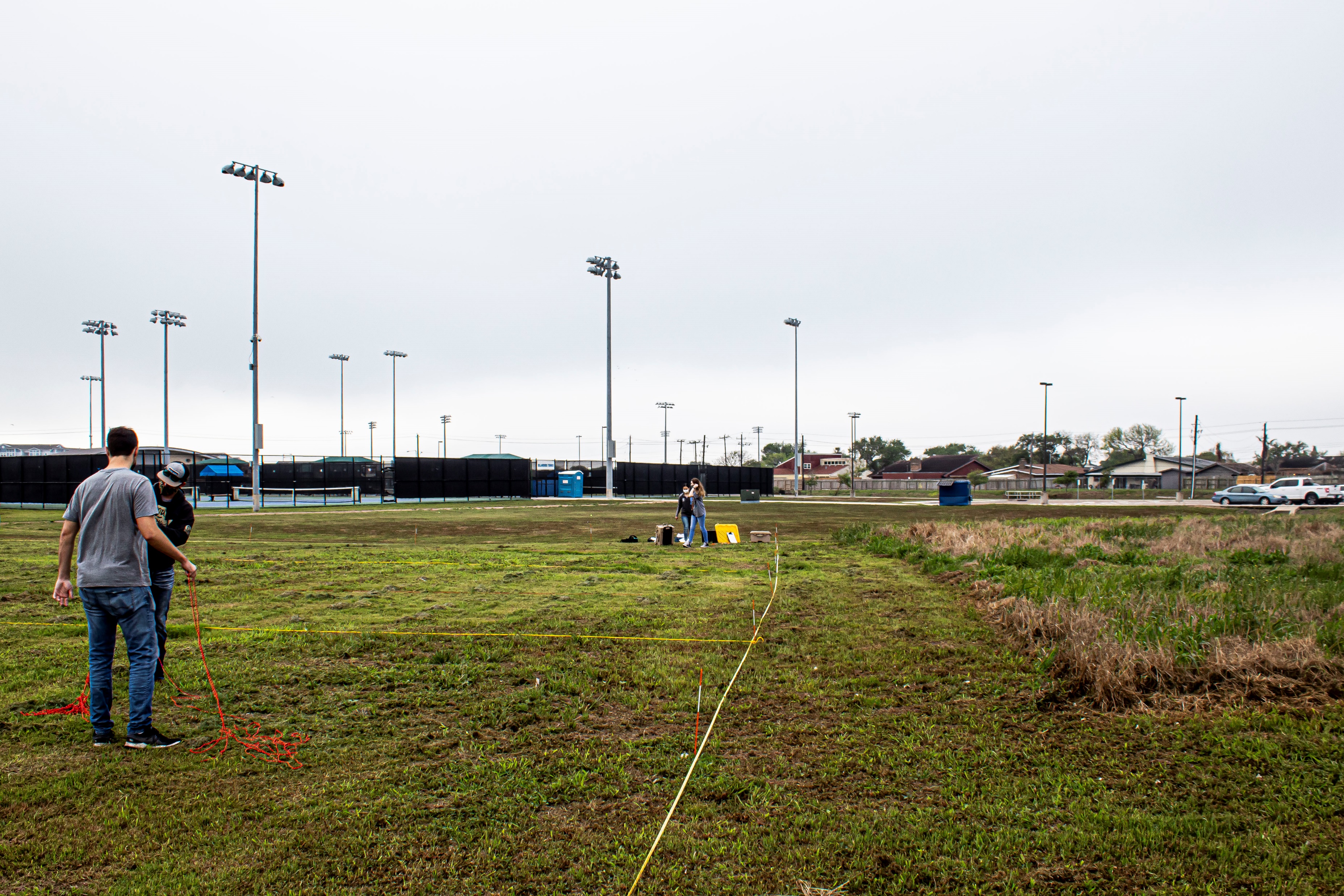